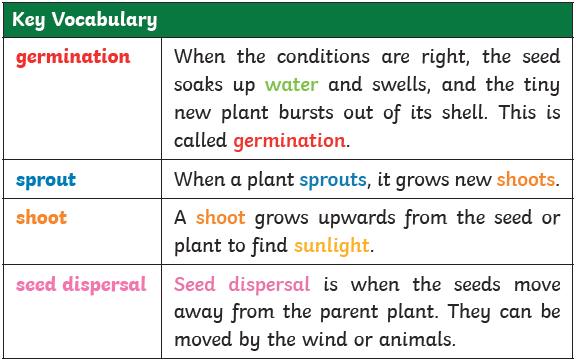 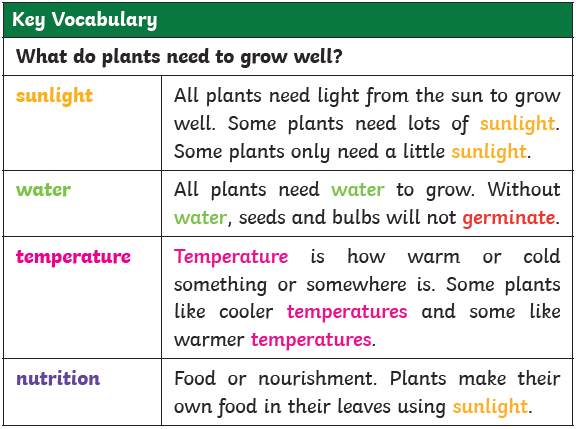 Year 2
‘Plants’
  Knowledge Organiser
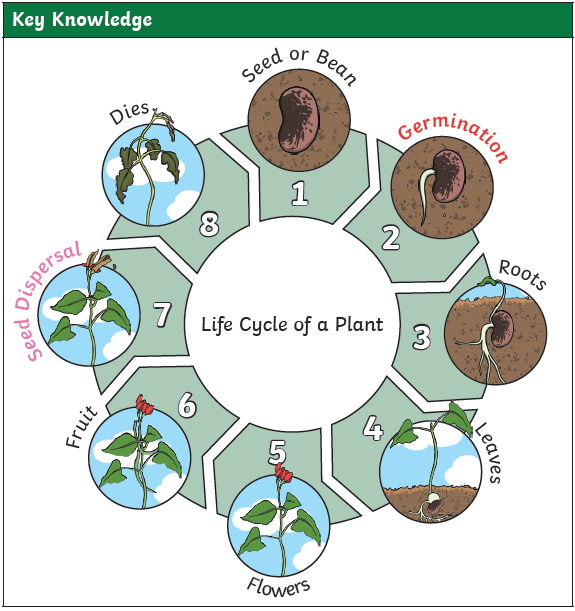 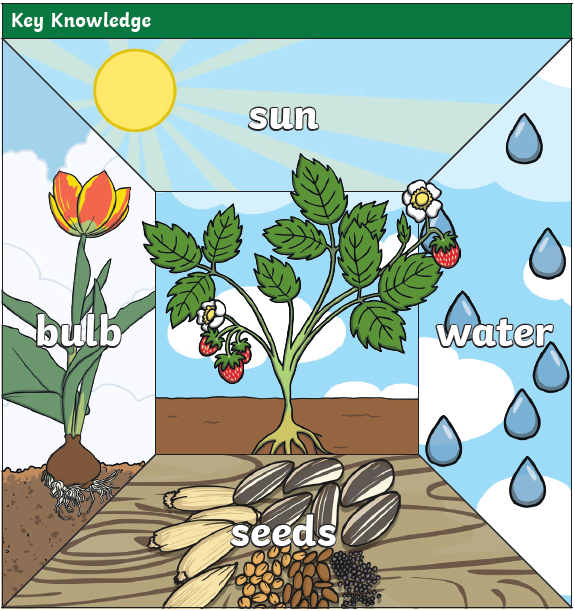 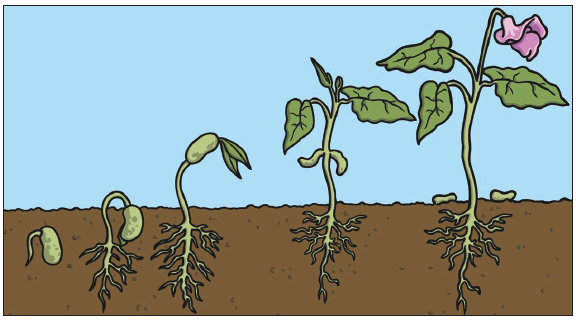